Becoming Breastfeeding Friendly (BBF) 
Brief Development Guidance
Part II. Infograph Content + Design
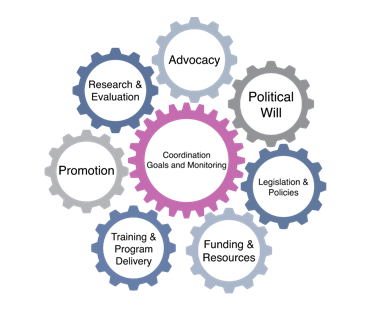 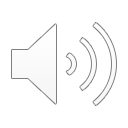 1
[Speaker Notes: Now, we are going to discuss BBF Infographs]
Objectives
Review Aims of BFF Infographs
Describe Contents of BBF Infographs
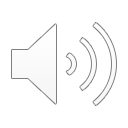 2
[Speaker Notes: First I will review the aims of the BBF infograph
Then. I will describe what goes on the BBF infograph]
Key Aspects of Different Briefs
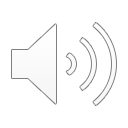 Adapted from: Wong SL, Green LA, Bazemore AW, Miller BF. How to write a health policy brief. Families, Systems, & Health. 2017 Mar;35(1):21. 7
3
[Speaker Notes: As Cara has mentioned, there are many different types of briefs that communicate policy ideas or proposed actions. I will be presenting on what goes into making an infograph in the context of BBF. 
The BFF inforgraph is a one page document whose purpose is to disseminate policy recommendations and summarize all policy evidence for stakeholders and the general public
This will be prepared between the 4th/5th meeting and will be used both at and after the 5th meeting]
Infograph
1-pager
Dissemination strategies
+ Policy Brief
1st 
Meeting
2nd 
Meeting
3rd 
Meeting
4th 
Meeting
5th
Meeting
Suggested BBF brief development timeline
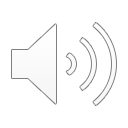 [Speaker Notes: As just described, the infograph will be developed between the 4th/5th meeting and used during and after the 5th meeting as it can be used to communicate recommendations developed by your countries' committee.]
Aim of BBF Infograph
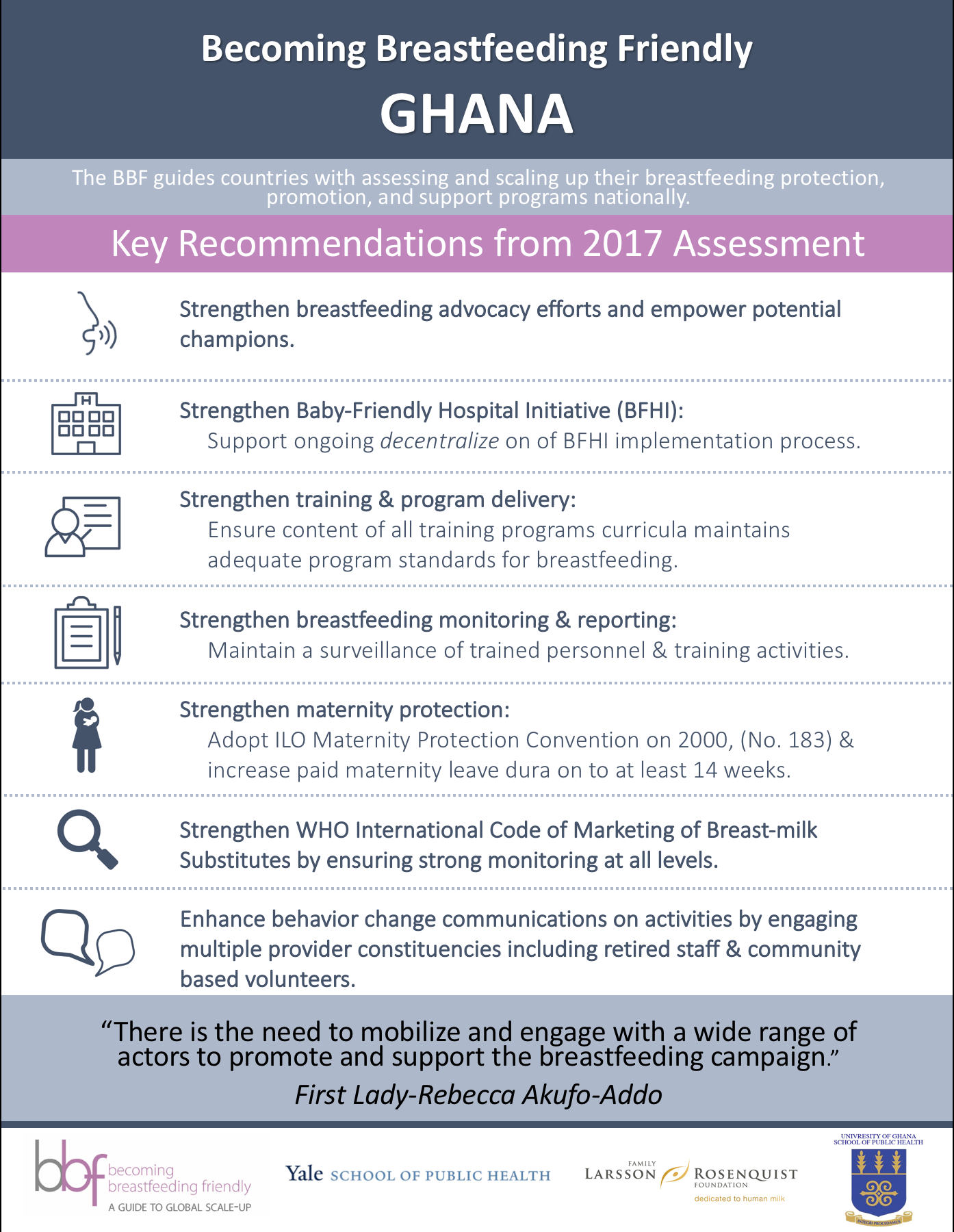 One page document
Disseminate policy recommendations to general population in given country.
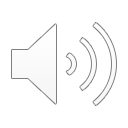 5
[Speaker Notes: General Aim of Infographs
Communicate a clear message and that simplify information for a general audience. 
BBF Aim of Infographs: 
Disseminate policy recommendations to general population in given country.]
Objectives
Review Aims of BFF Infographs
Describe Contents of BBF Infographs
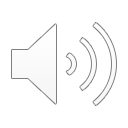 6
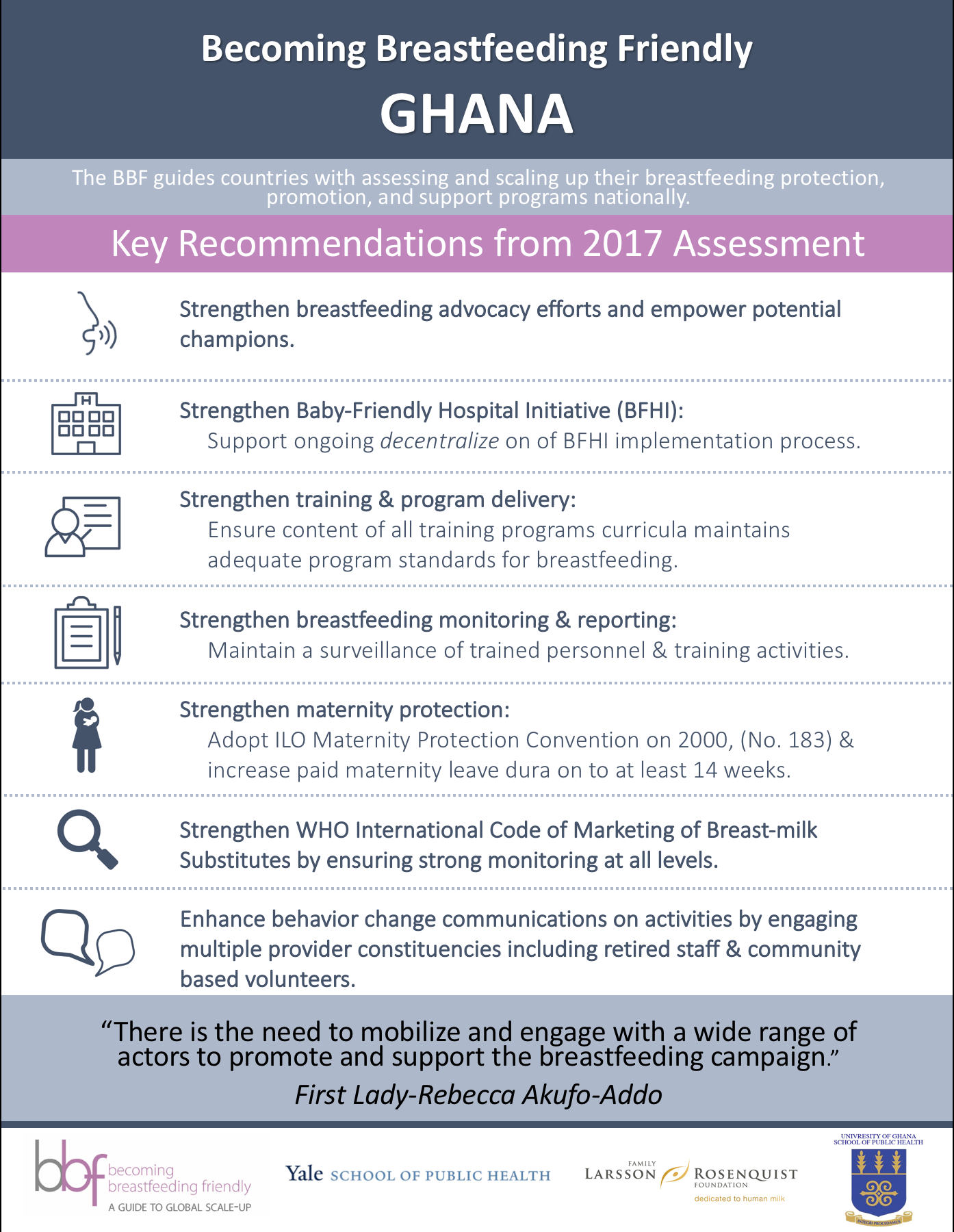 Brief Explanation of BBF
Priority
Recommendations
Key Message or Quote
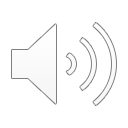 7
[Speaker Notes: The first part of the infograph should provide a brief explanation of BBF.
 This document should be able to stand alone from any other BBF document
The second part of the infograph includes a Committee’s Top or Priority Recommendations to improve the breastfeeding environment and outcomes within your country: 
Make sure to define key terminology, interventions, and policies so they are understood by general population
The third part of the infograph contains a key take away message or strong quote that summarizes the importance of this work

**I will discuss where you can find icons in the branding & design slide set]
Infograph Example & Template
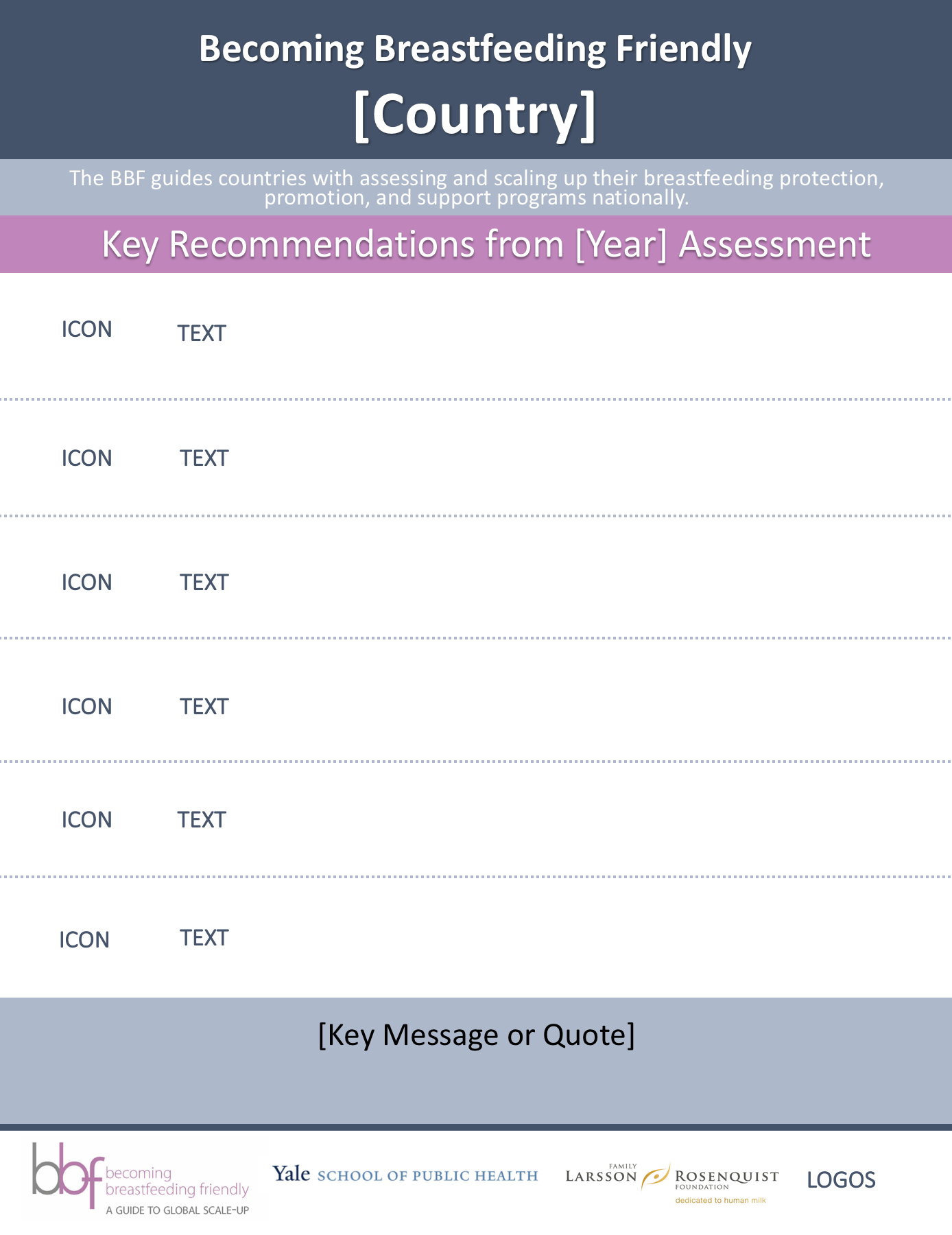 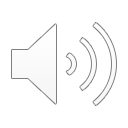 8
[Speaker Notes: We have provided an example of an infograph and template that can be used
As stated before, this template should be modified to meet your countries needs and priority recommendations included on the inforgraph]